Power Laws:Rich-Get-Richer Phenomena
Chapter 18: “Networks, Crowds and Markets”
By Amir Shavitt
Popularity
How do we measure it?
How does it effect the network?
Basic network models with popularity
Popularity Examples
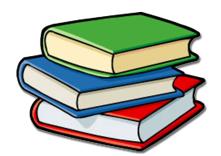 Books
Movies
Music
Websites
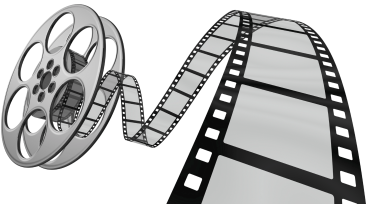 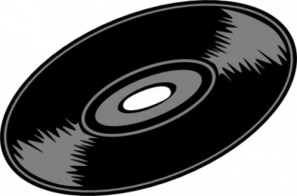 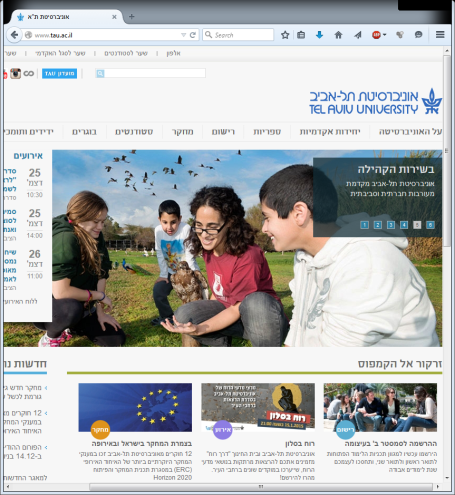 Our Model
course homepage
The web as a directed graph
Nodes are webpages
Edges are hyperlinks
#in-links = popularity
1 out-link per page
www.cs.tau.ac.il
www.eng.tau.ac.il
www.tau.ac.il
Our Main Question
As a function of k, what fraction of pages on the web have k in-links?
Expected Distribution
Normal distribution
Each link addition is an experiment
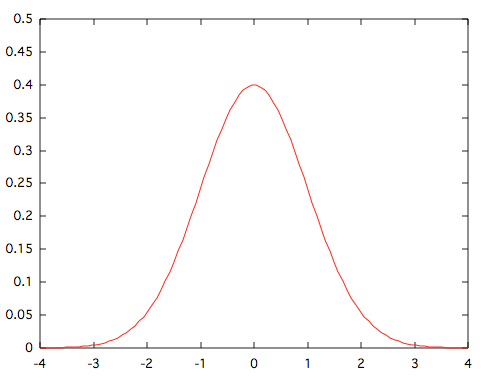 Power Laws
f(k)  1/kc
Usually c > 2
Tail decreases much slower than the normal distribution
Examples
Telephone numbers that receive k calls per day
Books bought by k people
Scientific papers that receive k citations
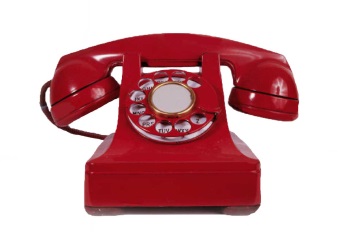 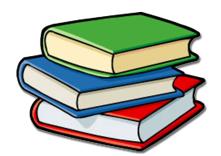 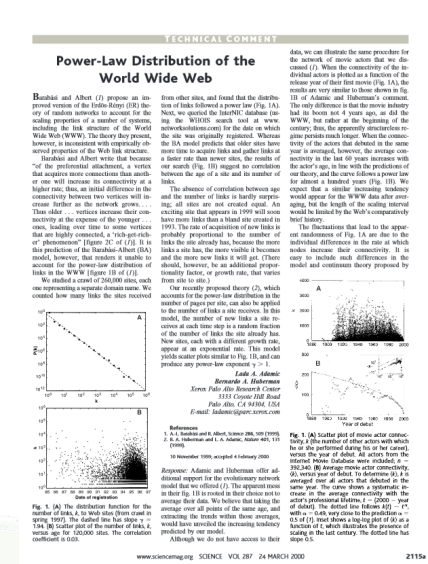 Power Laws Graphs Examples
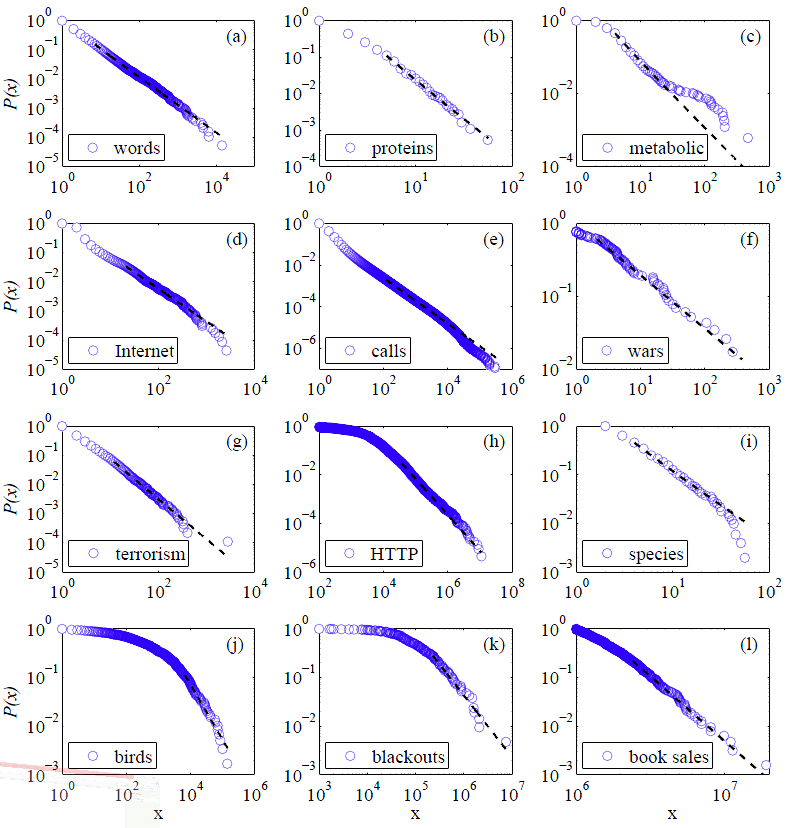 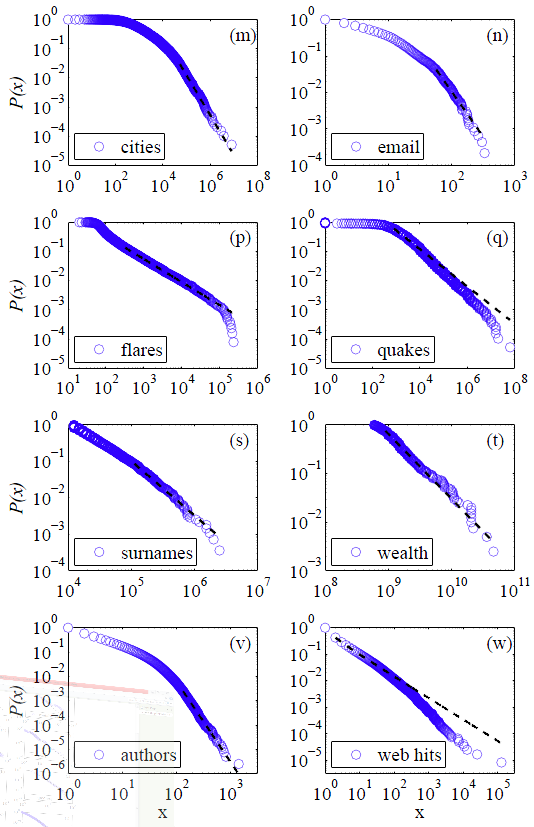 Power Laws vs Normal Distribution
Normal distribution – many independent experiments
Power laws – if the data measured can be viewed as a type of popularity
What causes power laws?
Correlated decisions across a population
Human tendency to copy decisions
Our Model
course homepage
The web as a directed graph
Nodes are webpages
Edges are hyperlinks
#in-links = popularity
1 out-link per page
www.cs.tau.ac.il
www.eng.tau.ac.il
www.tau.ac.il
Building a Simple Model
Webpages are created in order 1,2,3,…,N
Dynamic network growth
When page j is created, with probability:
p: Chooses a page uniformly at random among all earlier pages and links to it
1-p: Chooses a page uniformly at random among all earlier pages and link to its link
Example
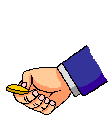 1-p
p
Results
y = 835043x-2.652
y = 78380k-2.025
Conclusions
p gets smaller → more copying → the exponent c gets smaller
More likely to see extremely popular pages
Rich-Get-Richer
With probability (1-p), chooses a page k with probability proportional to k’s #in-links
A page that gets a small lead over others will tend to extend this lead
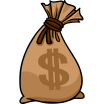 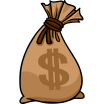 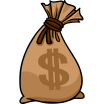 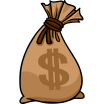 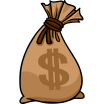 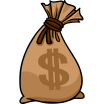 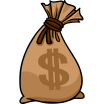 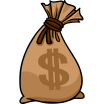 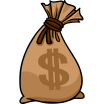 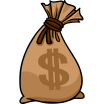 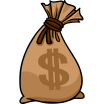 Initial Phase
Rich-get-richer dynamics amplifies differences
Sensitive to disturbance
Similar to information cascades
How Sensitive?
Music download site with 48 songs
8 “parallel” copies of the site
Download count for each song
Same starting point
World 1
Social influence condition
World 8
Subjects
Independent condition
World
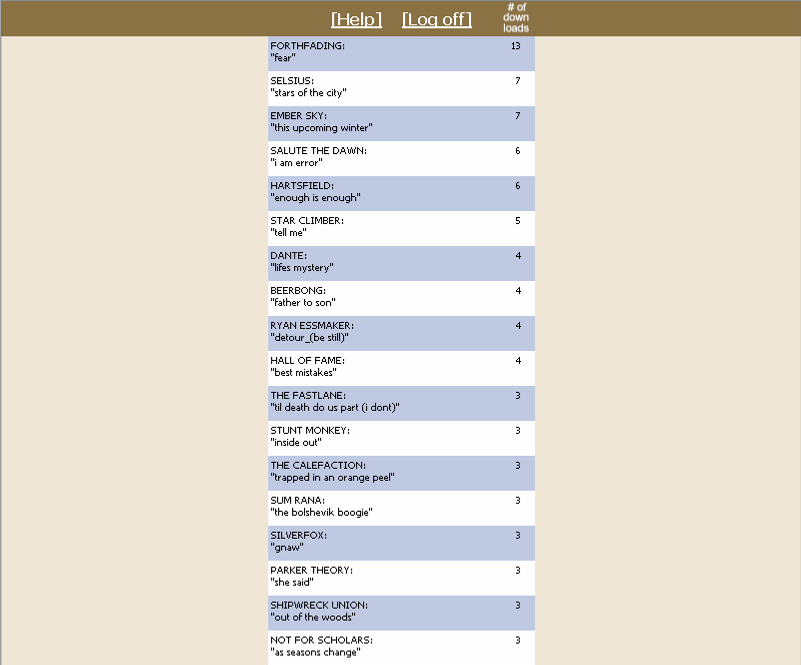 How many people have chosen to download this song?
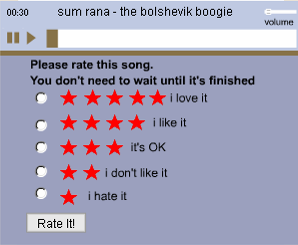 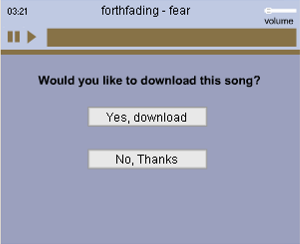 Source: Music Lab, http://www.musiclab.columbia.edu/
Results
Exp. 1: songs shown in random order
Exp. 2: songs shown in order of download popularity
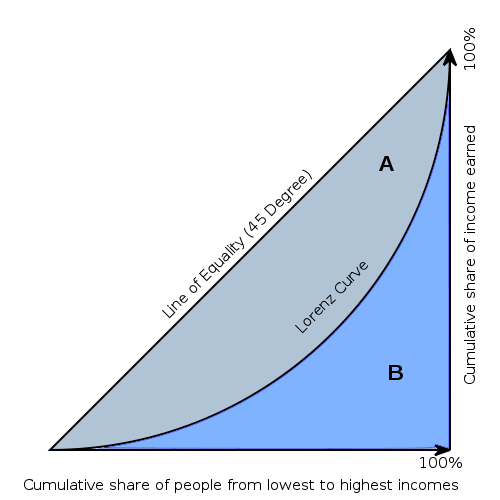 Gini = A / (A + B)
The Lorenz curve is a graphical representation of the cumulative distribution function
Gini Coefficient
sum of downloads of all songs with rank  i
Findings
Best songs rarely did poorly
Worst songs rarely did well
Anything else was possible
The greater the social influence, the more unequal and unpredictable the collective outcomes become
Zipf Plot
Zipf plot - plotting the data on a log-log graph, with the axes being log (rank order) and log (popularity)
popularity
rank order
The Long Tail
p=0.1
n=1,000,000
Tail contains
990,000 nodes
What number of items have popularity at least k?
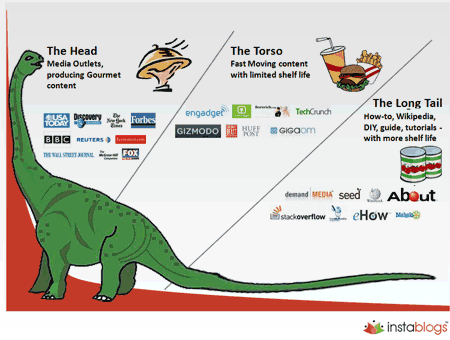 Why is it Important?
Search Tools and Recommendation Systems
How does it effect rich-get-richer dynamics?
How do we find niche products?